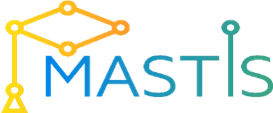 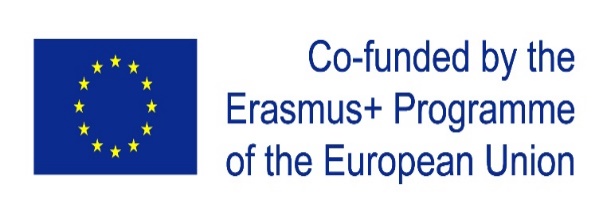 Course
Information System Development and Deployment
Elements of Business Architecture and IT-architecture
Kovaliuk Tetiana
Igor Sikorsky KPI
1
Kyiv, November,2017
[Speaker Notes: Dear colleagues!
The program of the course Information Systems Development and Deployment, abbreviated SDAD, prepared by the University of KPI, is presented to your attention
Authors  of this syllabus are Kovalyuk, Tielysheva and Tomashevskyi.]
Рекомендуемая литература
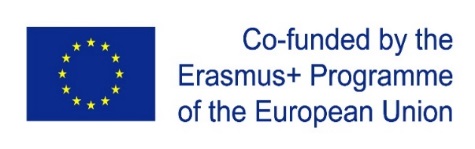 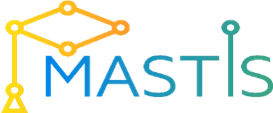 Б. Я. Советов, А. И. Водяхо, В. А. Дубенецкий, В. В. Цехановский. Архитектура информационных систем: учебник для студ. учреждений высш. проф. образования. - М. : Издательский центр «Академия», 2012.
 А.В. Данилин, А.И. Слюсаренко. Архитектура предприятия. М: ИНТУИТ, 2007 - http://www.intuit.ru/department/itmngt/entarc/
Домены (предметные области) архитектуры
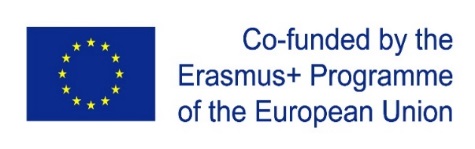 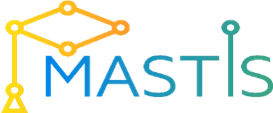 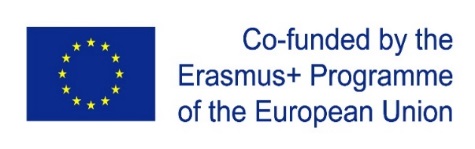 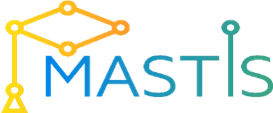 Архитектура информационной системы
Иные представления архитектуры
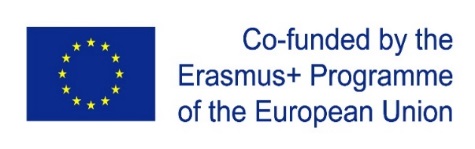 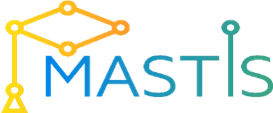 Модель описания стратегии и архитектуры информационных технологий
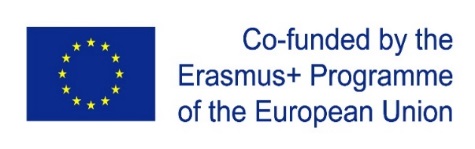 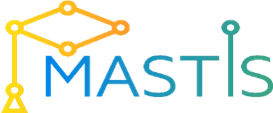 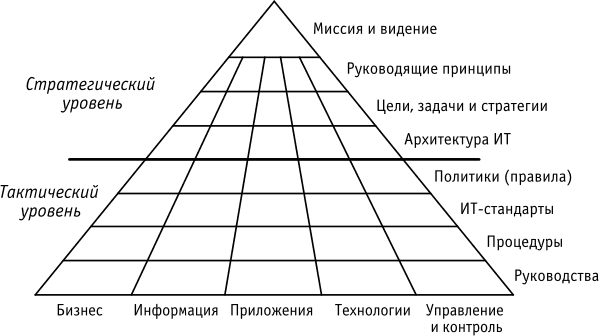 [Speaker Notes: Основные составные элементы стратегии и архитектуры информационных технологий предприятия можно отобразить условно в виде следующей пирамиды, представленной на рисунке]
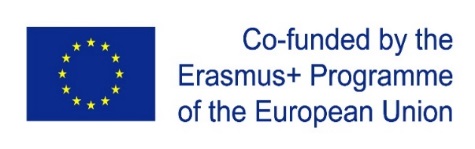 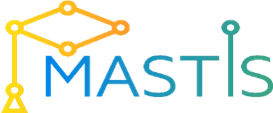 Элементы описания стратегии и архитектуры информационных технологий
Миссия и видение.
Руководящие принципы. Утверждения, описывающие принципы и ключевые элементы философии использования информационных технологий.
Цели, задачи и стратегии.
Архитектура информационных технологий.
[Speaker Notes: Из рисунка видно, что руководящие принципы, так же как и стандарты политики, руководства, процедуры, относятся абсолютно ко всем элементам архитектуры: и к данным, и к прикладным системам, и к технологической инфраструктуре.

Важно отметить, что для описания "верхней" части этой пирамиды используются, в основном, такие механизмы, как декларируемые принципы. 
"Средняя" часть пирамиды, т.е. непосредственно архитектура, описывается в форме набора соответствующих моделей. А нижняя часть пирамиды связана с выработкой соответствующих правил, процедур или выбором стандартов.]
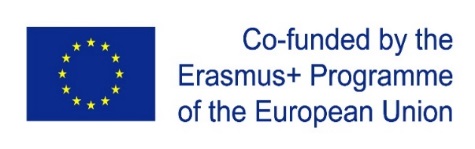 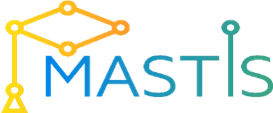 Элементы описания бизнес –архитектуры и архитектуры информационных технологий
Политики (правила). 
Политики являются общими утверждениями, которые задают направления и цели, связанные с инициативами в области ИТ. Они носят, как правило, достаточно высокоуровневый и общий характер и обеспечивают скоординированный процесс планирования, закупку критически важных технологий, эффективную разработку систем и эффективное использование информационных технологий и ресурсов.
ИТ-стандарты. 
Стандарты – это обязательные к использованию утверждения, касающиеся используемых технологий, продуктов и/или услуг. Они должны быть достаточно полными и в то же время определять разумный минимум требований, обязательных для использования. 
Процедуры. 
Процедуры – это инструкции, описывающие, как выполняются политики и стандарты. Процедуры устанавливают и описывают процессы, которые выполняются на регулярной основе.
Руководства или рекомендации. 
Руководства и рекомендации – это описания лучших практик или приемлемых подходов к практической реализации политик и процедур. Руководства могут стать стандартами.
[Speaker Notes: Ключевыми элементами, с точки зрения архитектуры, являются принципы, стандарты и модели. 
Стандарты разрабатываются на основе принципов и описывают, как принципы будут реализованы на практике. 
Модели являются графическим представлением принципов и стандартов и используются для описания архитектуры. 
Модели обеспечивают упрощенное представление о сложном реальном мире и создают абстрактные конструкции, в которых опущены несущественные детали и внимание сосредоточено на наиболее важных аспектах описываемого предмета. Кроме того, модели обеспечивают основу для обсуждения между различными заинтересованными сторонами одного и того же предмета.]
Политики, стандарты и процедуры
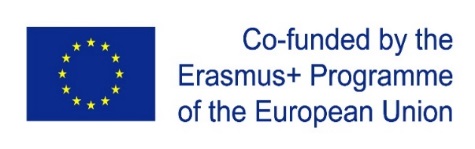 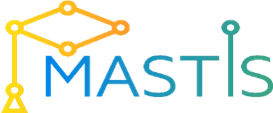 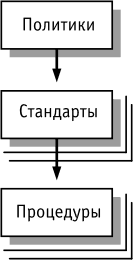 [Speaker Notes: Иерархия связей между политиками, стандартами и процедурами]
Эволюция контента Архитектуры предприятия
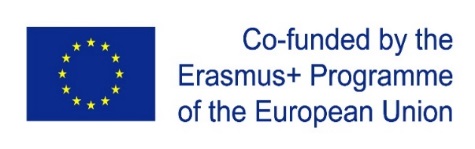 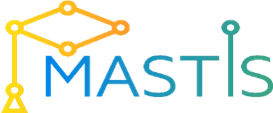 Когда организация находится в самом начале процесса разработки своей архитектуры, то, как правило, нет полной ясности и согласия по поводу используемых моделей и даже разбиения архитектуры на представления (домены).
Будущие состояния архитектуры должны описываться с использованием соответствующих моделей, описывающих отдельные представления (домены) будущей архитектуры.
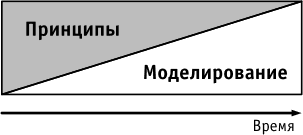 [Speaker Notes: Первое, что архитектура предприятия дает всем участникам процесса – это общие рекомендации по текущим проектам, чтобы их руководители могли понимать общее направление. 
Первым правилом является правило "не навреди", что и означает задание общего для всех стратегического направления. Это достигается через формулировку принципов, которые для этого являются очень мощным инструментом. 
Принципы – это высокоуровневые руководства к действию. Примером принципа может быть следующий: "Мы будем использовать передовые технологии, но только не самые новейшие и непроверенные". 
Принципы одновременно обеспечивают инструмент принятия неизбежных компромиссных решений при разработке моделей и обеспечения единства между различными доменами архитектуры.]
Примеры общих принципов, связанных с архитектурой в целом
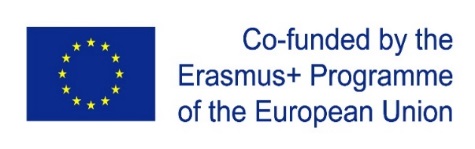 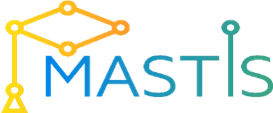 [Speaker Notes: Приведены примеры общих принципов, связанных с архитектурой в целом]
Примеры декларируемых принципов в области ИТ-инфраструктуры
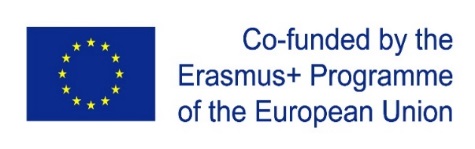 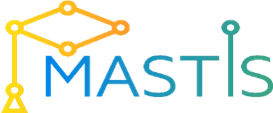 Инфраструктура должна быть основана на использовании технологий, поддерживающих открытые стандарты.
Инфраструктура (совместно с принципами управления данными и разработки приложений) должна обеспечивать взаимодействие систем.
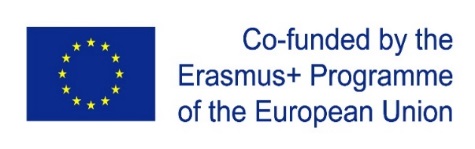 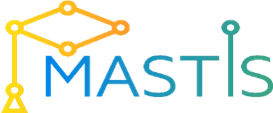 Примеры принципов в области управления данными:
Информация является ценным ресурсом, который передан в управление менеджерам, и этим ресурсом необходимо соответствующим образом управлять.
Бизнес-структуры (отделы, департаменты), являющиеся владельцами данных, отвечают за целостность и распространение данных.
Данные уровня отдельных бизнес-структур должны быть явно описаны и доступны всем остальным бизнес-структурам.
Верхний уровень собирает только самый необходимый минимум данных и стремятся уменьшить нагрузку на тех, кто должен предоставлять данные.
Данные вводятся в информационные системы один раз, и тут же выполняется проверка их корректности.
Примеры принципов, связанных с прикладными системами:
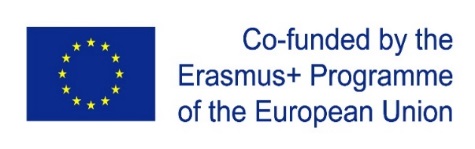 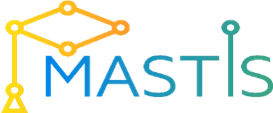 Прикладные системы разрабатываются на основе стандартной, единой методологии.
Все структурные подразделения используют общие методы представления информации пользователям в своих приложениях и координируют работы по созданию пользовательского интерфейса межфункциональных систем.
Создание межфункциональных прикладных систем приветствуется.
Руководство заранее планирует процесс замены устаревших прикладных систем.
Примеры принципов, связанных с управлением и контролем:
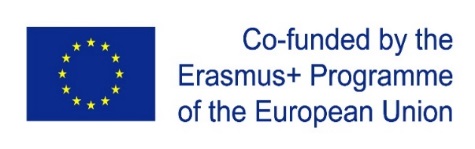 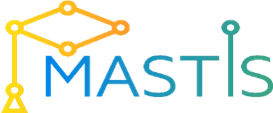 Единая архитектура, соответствующие стандарты и руководства используются всеми структурными подразделениями в процессе принятия решений о своих информационных системах.
Стандарты пересматриваются регулярно не реже одного раза в два года с участием представителей структурных подразделений.
Руководство структурных подразделений стремится к кооперации и партнерству с другими структурными подразделениями в области информационных технологий.
Стандарты архитектуры предприятия
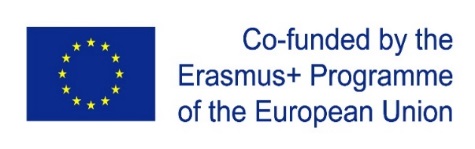 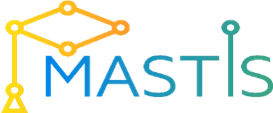 [Speaker Notes: Эффективные стандарты (вместе с руководствами – guidelines) являются важным, но далеко не единственным фактором, обеспечивающим успех организации в отношении архитектуры.]
Разработка и применение стандартов
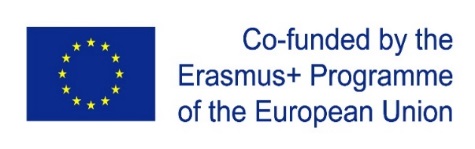 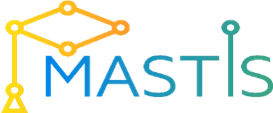 Руководства (рекомендации)
Модель системы
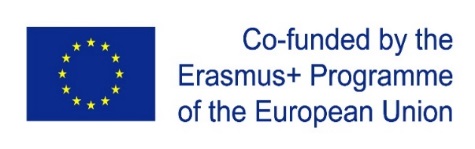 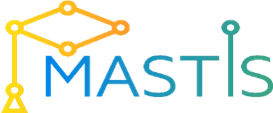 Критерии классификации моделей
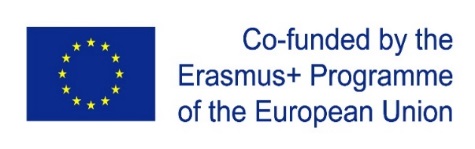 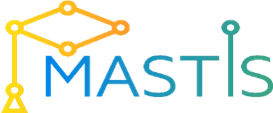 формальные (использующие общепринятые правила, нотации и средства) и неформальные ;
количественные – позволяющие производить численные оценки и проверки, и качественные, предназначенные для понимания поведения и структуры системы;
описательные – предназначенные только для восприятия человеком, или исполняемые, позволяющие исследовать их поведение и использовать полученные результаты для выводов об исходной системе.
Примеры качественных и описательных моделей
[Speaker Notes: эскизное изображение структуры или хода процесса, не обязательно соответствующее какому-либо стандарту, также может рассматриваться как модель – лишь бы оно могло быть использовано в нужном контексте для анализа или обсуждения проблемы.]
Примеры количественных моделей
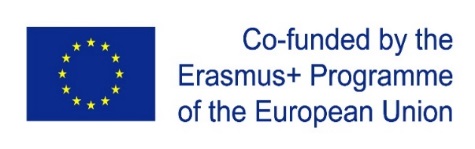 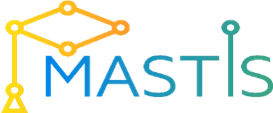 [Speaker Notes: В зависимости от используемых средств эти модели могут быть исполняемыми или чисто описательными;
Разработка такой модели и проведение исследований требуют определенных затрат времени и ресурсов, во многих случаях применение таких моделей оказывается экономически обоснованным, а в отдельных областях, связанных с военными, космическими, ядерными и другими объектами такого рода – единственно возможным.]
Разработка моделей
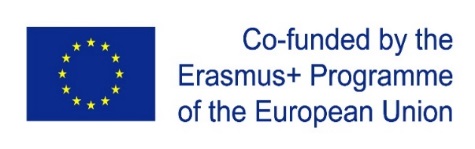 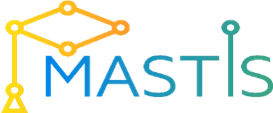 Модели, используемые для различных представлений (доменов) и перспектив (уровней абстракции)
Модели, используемые для различных представлений (доменов) и перспектив (уровней абстракции)
Пример описания системы
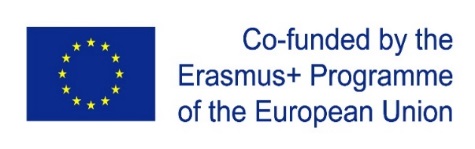 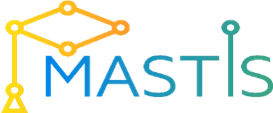 В качестве примера возьмем онлайновую систему выполнения заказов некоторого гипотетического магазина. 
Для описания требований к системе, ее проектирования и разработки можно рассматривать динамические и статические модели на различных уровнях абстракции: 
уровень контекста, 
концептуальный, 
логический, 
физический уровни.
Концептуальный уровень абстракции
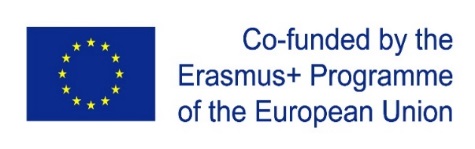 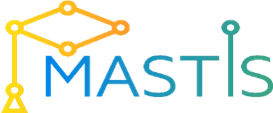 Модель на самом высоком уровне описывает бизнес-процессы продавца и содержит простой сценарий использования (use case), описывающий взаимодействия между системой и акторами
Динамическая модель для этого уровня должна отражать взаимодействия между клиентом и магазином. 
При этом сама проектируемая система выступает как один из акторов процесса в качестве "черного ящика". 
Клиент и сотрудник(и) магазина выступают как внешние по отношению к системе акторы. 
Весь процесс рассматривается с точки зрения клиента и сотрудника. 
Клиент осуществляет заказ через Интернет. 
Оплата выполняется с помощью кредитной карты. 
Заказ посылается по указанному адресу. 
Уведомление о выполнении заказа посылается по электронной почте.
Динамическая концептуальная модель процесса закупки товара
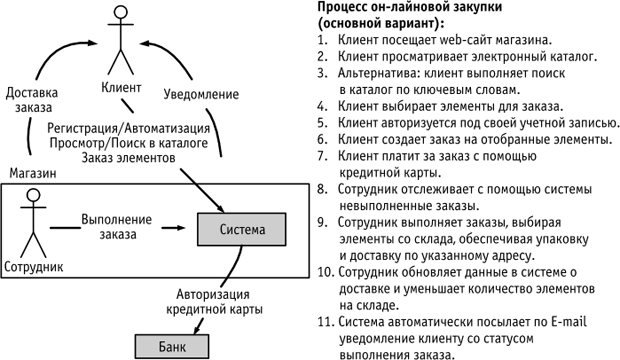 Статическая модель
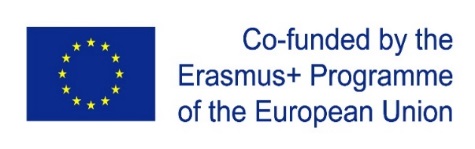 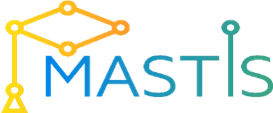 Статическая модель на этом уровне абстракции отражает структуру классов и связи между объектами, необходимость в которых становится очевидной при анализе динамической модели. 

Модель отвечает на вопрос "Какие объекты должен понимать клиент для того, чтобы выполнить транзакцию, связанную с покупкой?"
Статическая модель процесса закупки товара в магазине
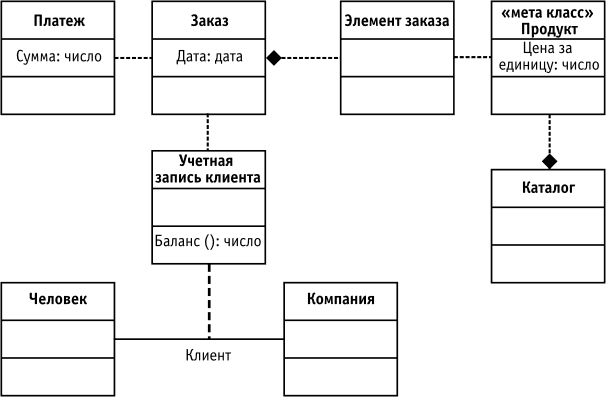 основные элементы бизнес-архитектуры
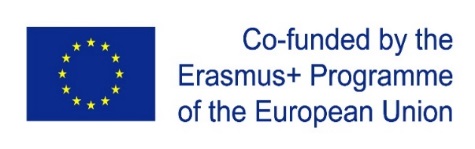 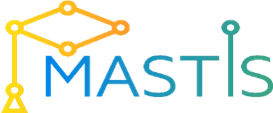 Бизнес-стратегия, функции и организационные структуры – собрание целевых установок, планов и структур организации. 
Данная информация может быть представлена в самых разных форматах, но наиболее важный аспект состоит в создании контекста для описания бизнес-процессов. 
Архитектура бизнес-процессов, которая определяет основные функциональные области организации. 
Показатели эффективности. Этот аспект состоит в определении ключевых показателей эффективности (КПЭ) работы организации, их текущих уровней и желаемых, будущих уровней и включает в себя также разработку на верхнем уровне модели КПЭ для мониторинга.
[Speaker Notes: Большинство организаций имеют достаточно широкие определения того, что является бизнес-архитектурой и бизнес-моделями. Бизнес-архитектура является областью, которая определяется высшими руководителями, отвечающими за основные функции (бизнес) организации
Как правило, она включает в себя утверждения по поводу миссии и целей организации, критические факторы успеха, бизнес-стратегии, описания функций, а также структуры и процессы, необходимые для реализации функций.]
Построение бизнес-архитектуры
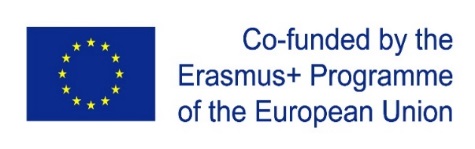 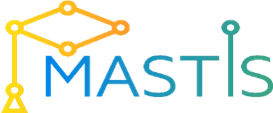 Контекст Бизнес-архитектуры
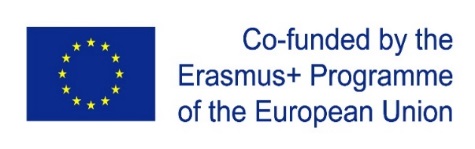 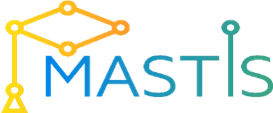 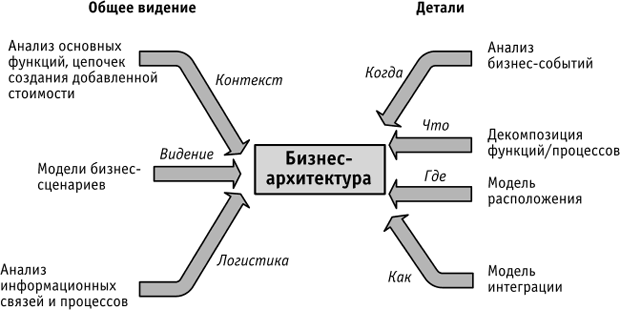 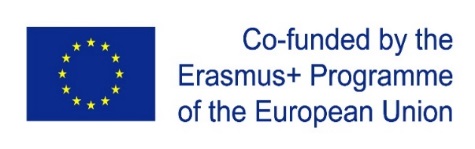 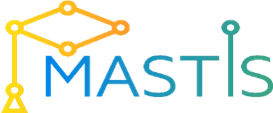 Построение моделей
[Speaker Notes: Например, Австралийское бюро статистики выделило для себя такие классы бизнес-процессов как сбор информации о хозяйствующих субъектах, сбор информации о домохозяйствах, сбор вторичных статистических материалов, распространение информации, анализ данных, административные процессы.]
Шаги моделирования
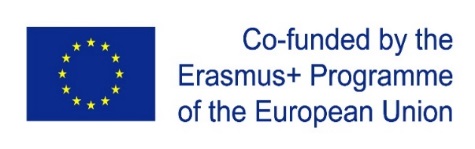 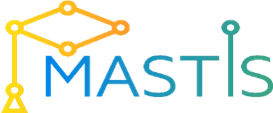 Основные модели и инструменты описания бизнес-архитектуры
Инструменты декомпозиции
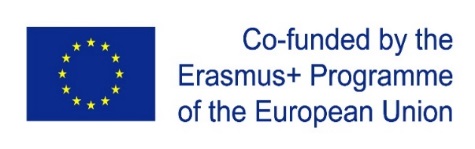 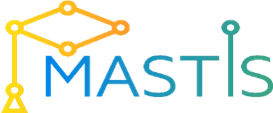 Декомпозиция бизнес-процессов
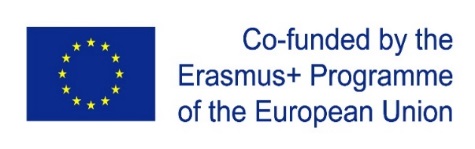 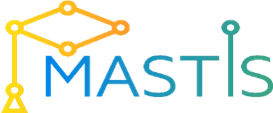 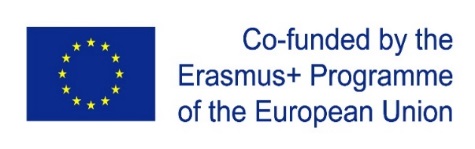 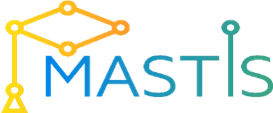 Компоненты декомпозиции функций/процессов
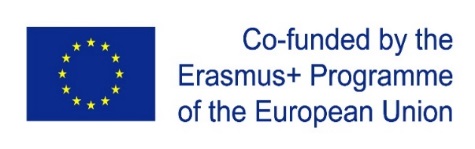 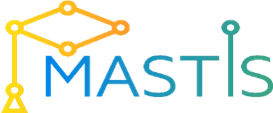 Анализ бизнес-событий
Компоненты анализа бизнес-событий
Модель местоположений
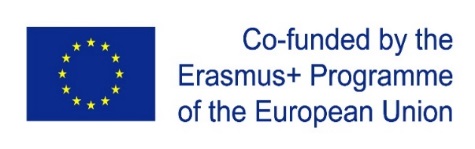 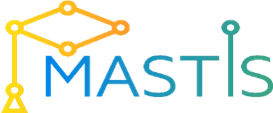 Компоненты модели местоположений
Модель интеграции
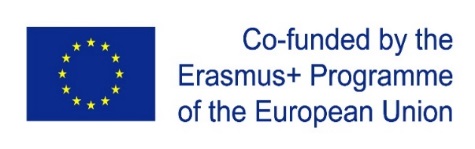 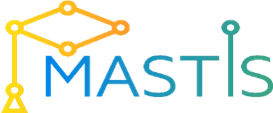 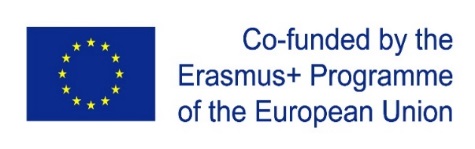 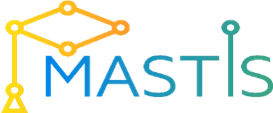 Компоненты модели интеграции
Примеры анализа бизнес-архитектуры
Анализ цепочек создания добавочной стоимости (А нужно ли вообще выполнять этот шаг?)
Динамическое моделирование (Как эта модель выполнения бизнес-функций будет себя вести при различных значениях на входе и доступных ресурсах, и как со временем будет меняться поведение процесса?)
Анализ пересечений и непокрытых областей (Gap-overlap analysis) (Будет ли наша бизнес-архитектура иметь избыточные элементы, и есть ли в ней "пробелы"?)
Соотнесение затрат с активностями (Activity-based costing) (На каких процессах, каналах продаж и заказчиках мы реально зарабатываем или теряем деньги?)
Обучение (Как эти бизнес-процессы соотносятся с другими?)
Общая стоимость владения (Сколько стоит этот процесс?)
Возврат инвестиций (ROI) (Будет ли достигнут возврат инвестиций в данный бизнес-процесс и когда?)
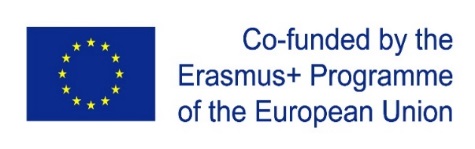 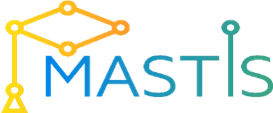 Другие методы анализа бизнес-архитектуры
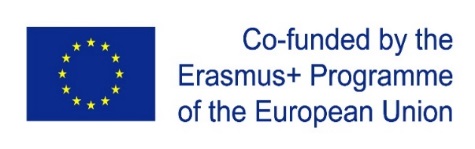 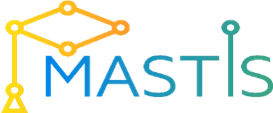 Сервис-ориентированная архитектура
В связи с развитием принципов сервис-ориентированной архитектуры и появлением технологически нейтрального, платформенно-независимого языка описания и выполнения бизнес-процессов BPEL (Business Process Execution Language) появилась возможность не только моделировать бизнес-процессы, но и делать их целиком или частично доступными другим системам и организациям в виде сервисов. 
К этому можно добавить также возможности еще одного стандарта XML Metadata Interchange (XMI) для обмена (экспорта/импорта) данных практически в любые интеграционные продукты. 
Это дает возможность создавать модели и репозитории бизнес-процессов для их эффективной интеграции. 
Подробная информация о новых стандартах для моделирования процессов можно найти на сайте www.bpmi.org.